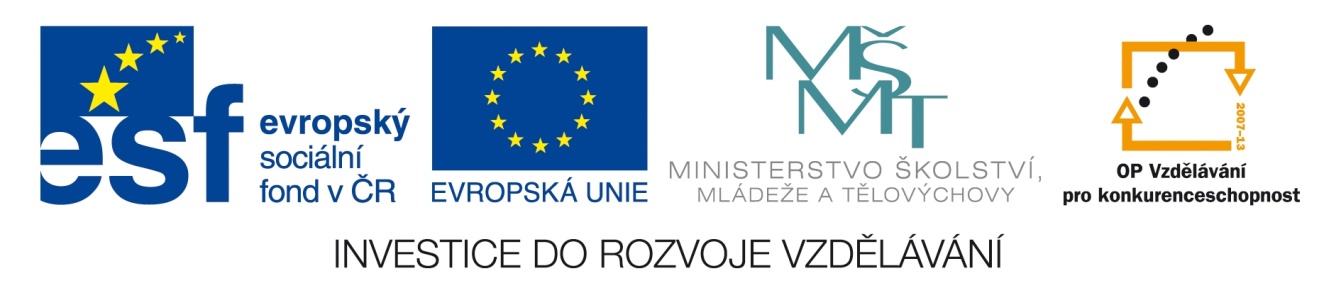 Registrační číslo projektu: CZ.1.07/1.1.38/02.0025
Název projektu: Modernizace výuky na ZŠ Slušovice, Fryšták, Kašava a Velehrad
Tento projekt je spolufinancován z Evropského sociálního fondu a státního rozpočtu České republiky.
PTÁCI  VRUBOZOBÍ
Př_118_Obratlovci_Ptáci vrubozobí

Autor: Mgr. Hana Krajčová

Škola: Základní škola Fryšták, okres Zlín
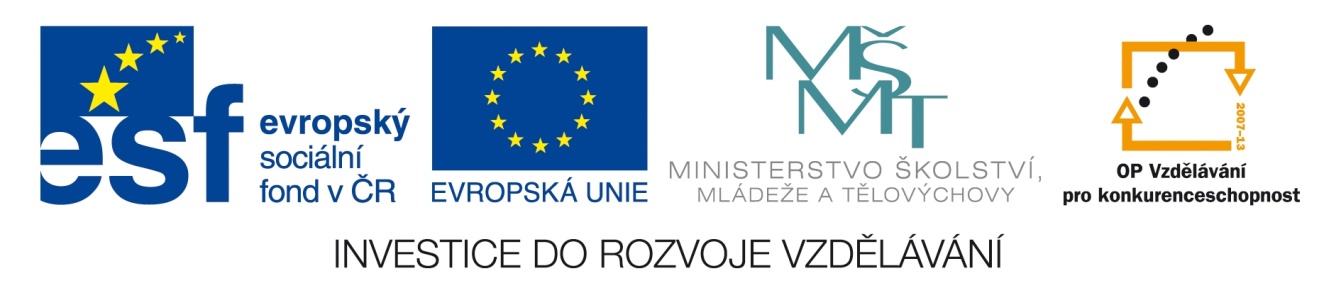 Anotace:
Tento digitální učební materiál je určen pro předmět přírodopis, 7.ročník.
 Je zaměřen na opakování znaků a zástupců skupiny vrubozobých ptáků,  
     jeho součástí je procvičení učiva formou testových otázek.
 Materiál vznikal ze zápisů autorky, která vycházela z učebnice: Černík,V., 
     Hamerská, M., Martinec, Z., Vaněk, J. Přírodopis 7: Zoologie a botanika  
     pro základní školy. 1. vyd. Praha: SPN, 2008, ISBN 978-807-2353-873
Znaky:
výborní plavci – schopnost potápění pro potravu
výborní a rychlí letci – mnozí tažní 
velcí, mohutní ptáci s dlouhým krkem
krátký plochý zobák s vroubky na okrajích
na zadních končetinách plovací blány, ve vodě jako vesla
výrazný pohlavní dimorfismus: samci větší, pestřejší
velká kostrční žláza – nesmáčivé obrysové peří, prachové husté
většinou monogamní 
mláďata nekrmivá
význam: domestikace pro potravu a peří
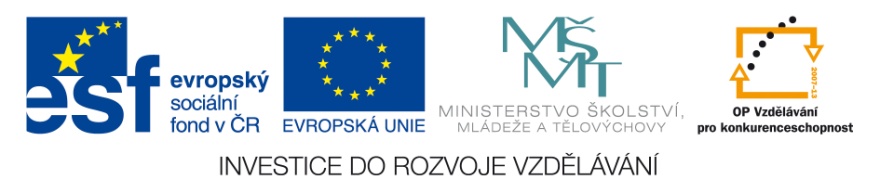 Husa  velká
PLOCHÝ  ZOBÁK  S  VROUBKY
DLOUHÝ  KRK
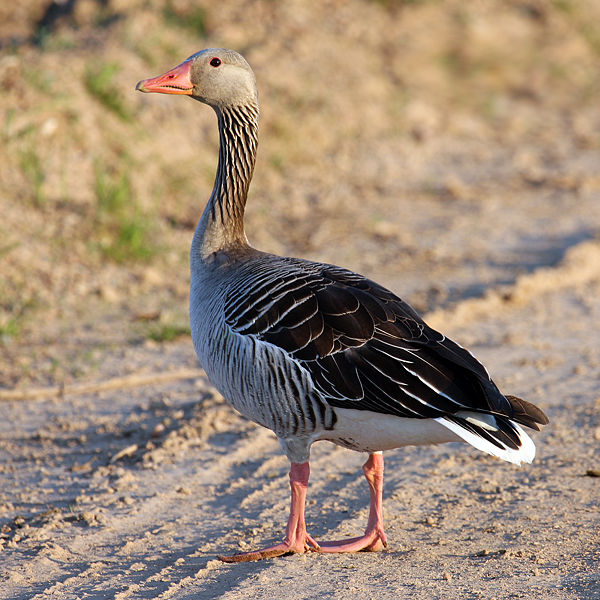 KOSTRČNÍ  ŽLÁZA
PLOVACÍ  BLÁNY
1
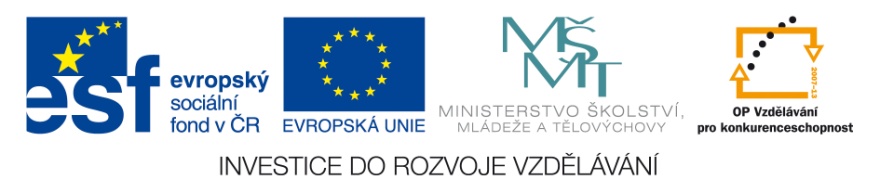 Husa  velká
Husa  domácí
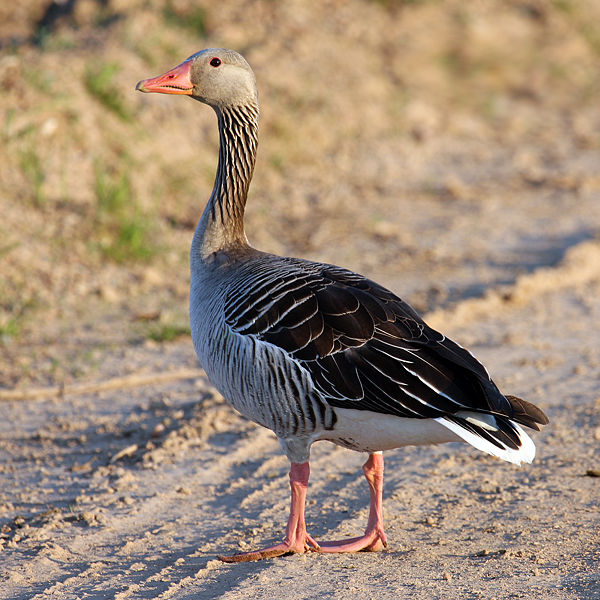 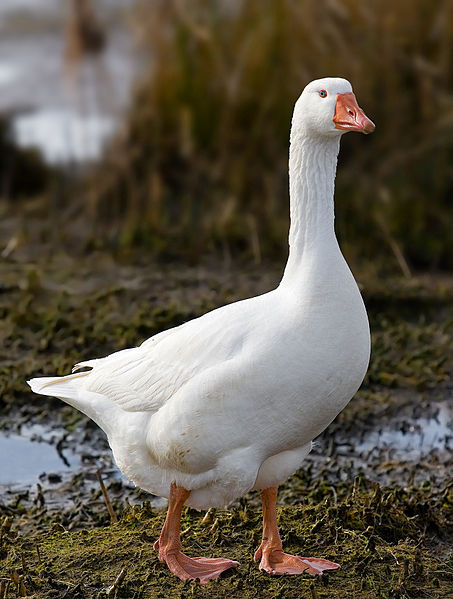 2
3
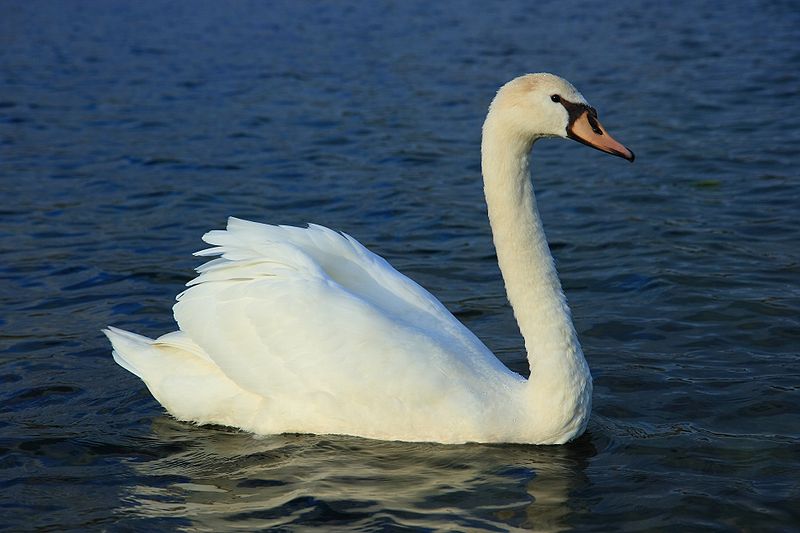 Labuť  velká
4
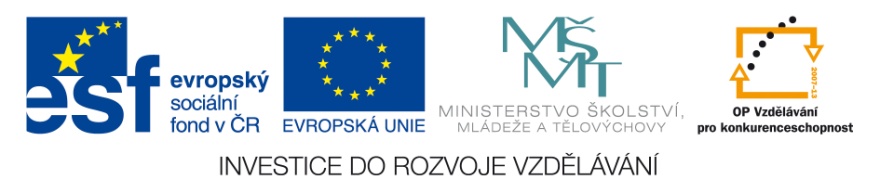 Čírka  obecná
Kachna  divoká
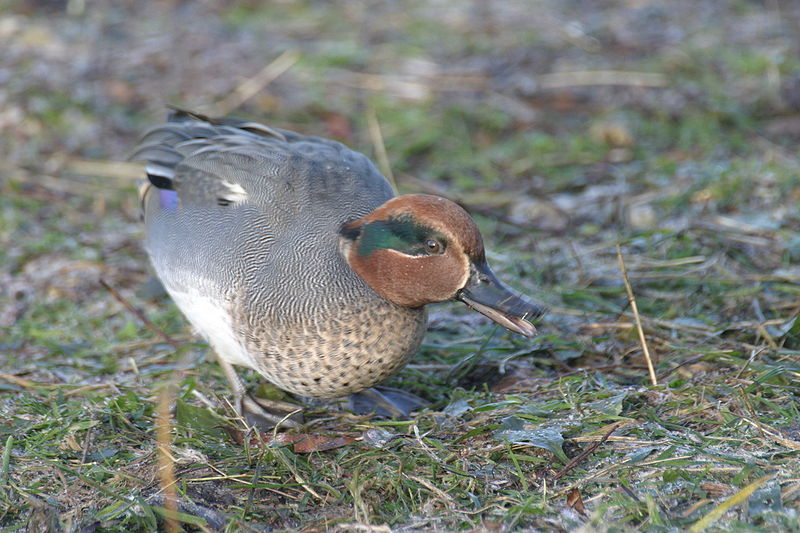 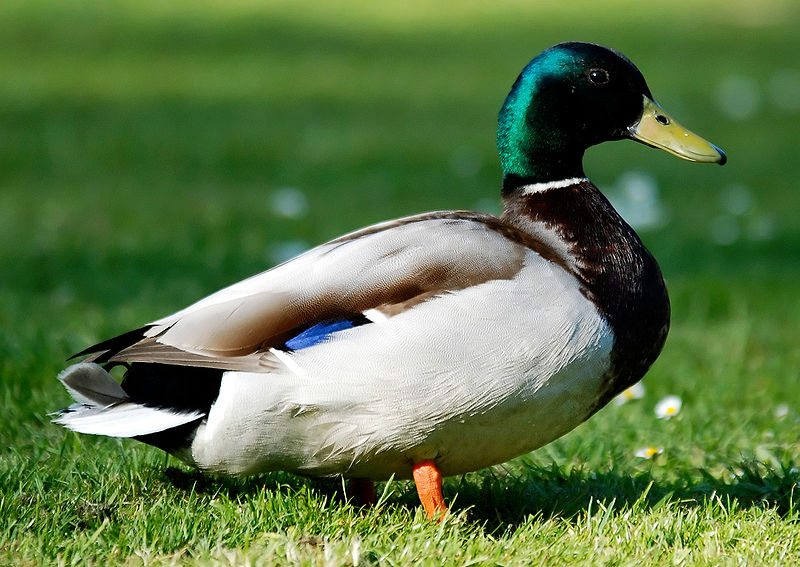 Polák  chocholačka
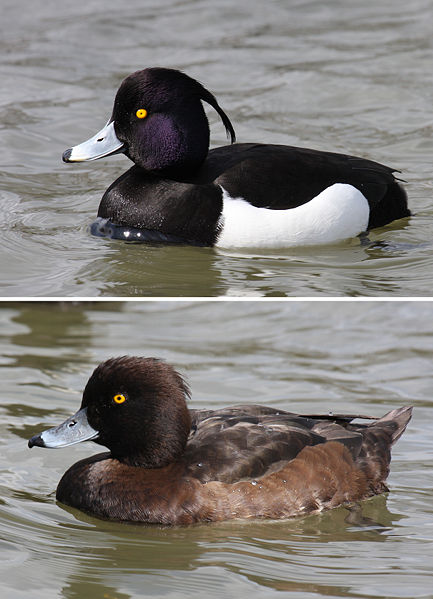 6
5
Husice  rezavá
Lžičák  pestrý
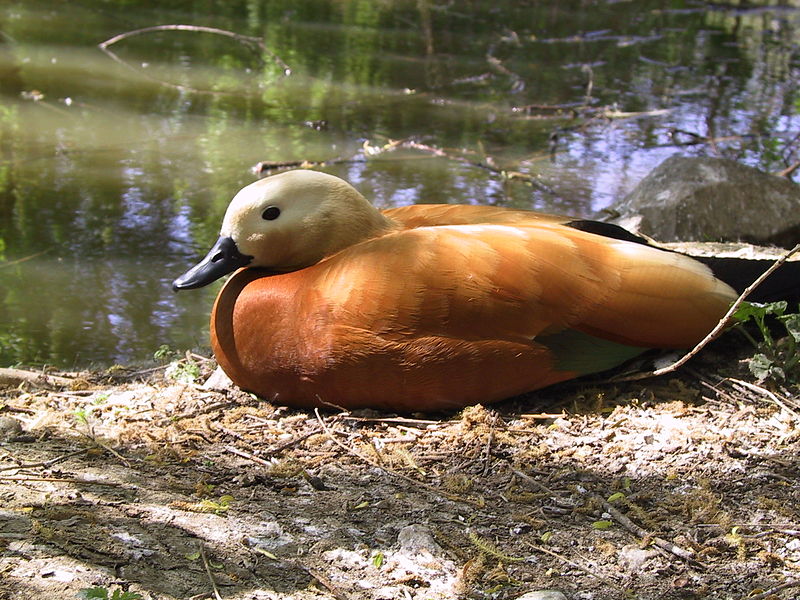 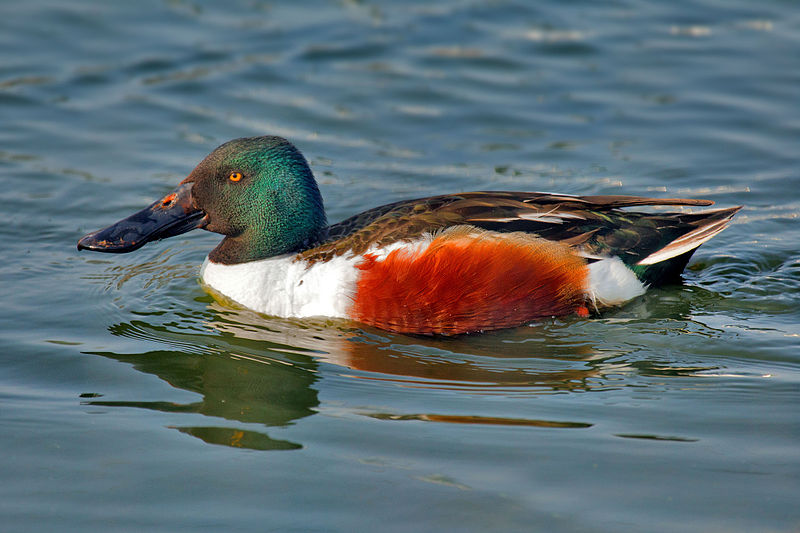 7
8
9
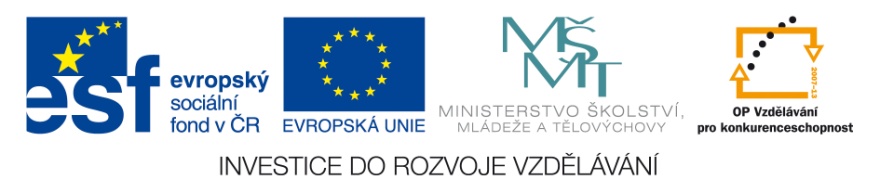 Ptáci  vrubozobí :


jsou výborní letci, mnozí tažní

jsou špatní letci, létají při zemi

žijí pouze na vodě, téměř nelétají
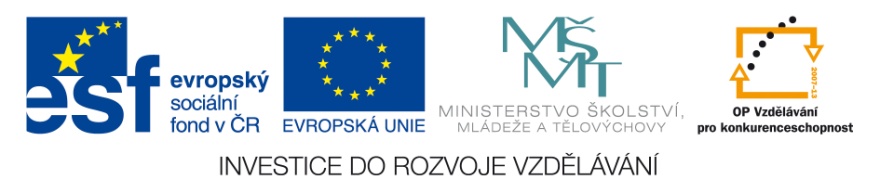 Pohlavní  dvoutvárnost  u  vrubozobých:


samci  se neliší od samic

samice bývají větší a pestřejší

samci bývají větší a pestřejší
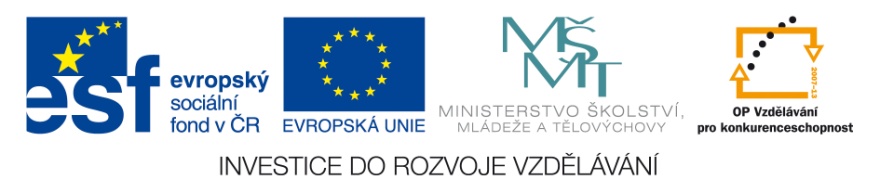 Při rozmnožování:


staví hnízda na zemi, nekrmí mláďata

nestaví hnízda, ani nekrmí mláďata

staví hnízda na stromech, krmí mláďata
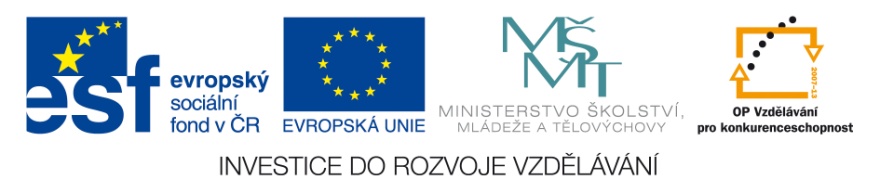 Společným  znakem  je:


úzký, dlouhý zobák

krátký, plochý zobák s vroubky

měkký zobák na konci s ozobím
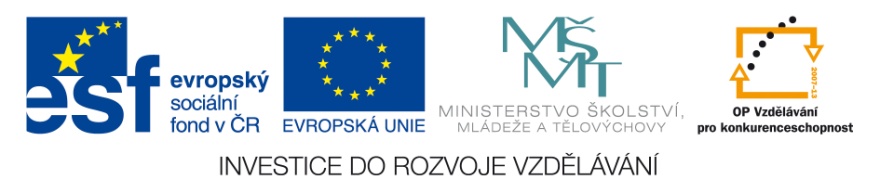 10
Toto je:	a) čírka obecná
				b) husa velká
				c) husice obecná
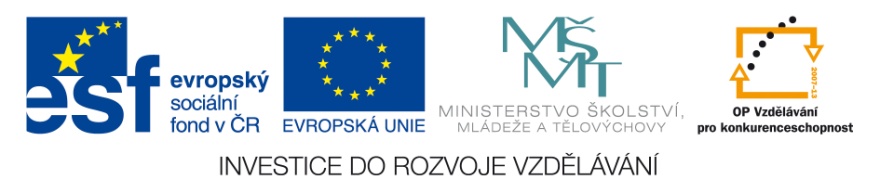 11
Toto je:	a) čírka zelená
				b) lžičák pestrý
				c) kachna divoká
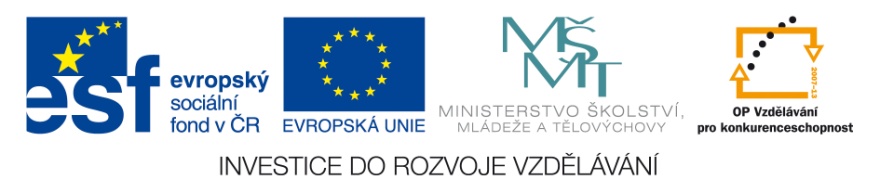 Výborně!
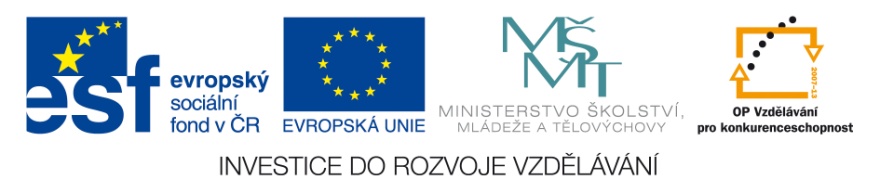 Zdroje použité dne 15. 5. 2013:
Greylag-Goose.jpg. In: Wikipedia: the free encyclopedia [online]. San Francisco (CA): Wikimedia Foundation, 2001-, 4. 5. 2008, 19:32 [cit. 2013-05-15]. Dostupné z: http://cs.wikipedia.org/wiki/Soubor:Greylag-Goose.jpg

Greylag-Goose.jpg. In: Wikipedia: the free encyclopedia [online]. San Francisco (CA): Wikimedia Foundation, 2001-, 4. 5. 2008, 19:32 [cit. 2013-05-15]. Dostupné z: http://cs.wikipedia.org/wiki/Soubor:Greylag-Goose.jpg

Domestic Goose.jpg. In: Wikipedia: the free encyclopedia [online]. San Francisco (CA): Wikimedia Foundation, 2001-, 18. 10. 2008, 07:26 [cit. 2013-05-15]. Dostupné z: http://cs.wikipedia.org/wiki/Soubor:Domestic_Goose.jpg

CygneVaires.jpg. In: Wikipedia: the free encyclopedia [online]. San Francisco (CA): Wikimedia Foundation, 2001-, 6. 11. 2007, 18:52 [cit. 2013-05-15]. Dostupné z: http://cs.wikipedia.org/wiki/Soubor:CygneVaires.jpg

Mallard 080508.jpg. In: Wikipedia: the free encyclopedia [online]. San Francisco (CA): Wikimedia Foundation, 2001-, 9. 5. 2008, 15:50 [cit. 2013-05-15]. Dostupné z: http://cs.wikipedia.org/wiki/Soubor:Mallard_080508.jpg

Corhwyaden.jpg. In: Wikipedia: the free encyclopedia [online]. San Francisco (CA): Wikimedia Foundation, 2001-, 25. 11. 2005, 14:53 [cit. 2013-05-15]. Dostupné z: http://cs.wikipedia.org/wiki/Soubor:Corhwyaden.jpg
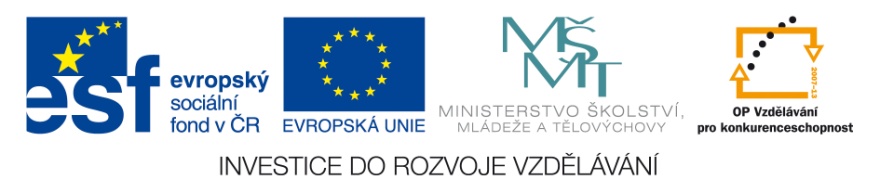 Tufted-Duck-male-female.jpg. In: Wikipedia: the free encyclopedia [online]. San Francisco (CA): Wikimedia Foundation, 2001-, 28. 3. 2008, 13:04 [cit. 2013-05-15]. Dostupné z: http://cs.wikipedia.org/wiki/Soubor:Tufted-Duck-male-female.jpg

Hunawihr-ruddy-shelduck.jpg. In: Wikipedia: the free encyclopedia [online]. San Francisco (CA): Wikimedia Foundation, 2001-, 10. 12. 2006, 18:04 [cit. 2013-05-15]. Dostupné z: http://cs.wikipedia.org/wiki/Soubor:Hunawihr-ruddy-shelduck.jpg

Northern Shoveler Anas clypeata.jpg. In: Wikipedia: the free encyclopedia [online]. San Francisco (CA): Wikimedia Foundation, 2001-, 24. 4. 2011, 15:31 [cit. 2013-05-15]. Dostupné z: http://cs.wikipedia.org/wiki/Soubor:Northern_Shoveler_Anas_clypeata.jpg

Greygoose.jpg. In: Wikipedia: the free encyclopedia [online]. San Francisco (CA): Wikimedia Foundation, 2001-, 20. 2. 2005, 20:04 [cit. 2013-05-15]. Dostupné z: http://commons.wikimedia.org/wiki/File:Greygoose.jpg?uselang=cs

Mallard 080508.jpg. In: Wikipedia: the free encyclopedia [online]. San Francisco (CA): Wikimedia Foundation, 2001-, 9. 5. 2008, 15:50 [cit. 2013-05-15]. Dostupné z: http://cs.wikipedia.org/wiki/Soubor:Mallard_080508.jpg
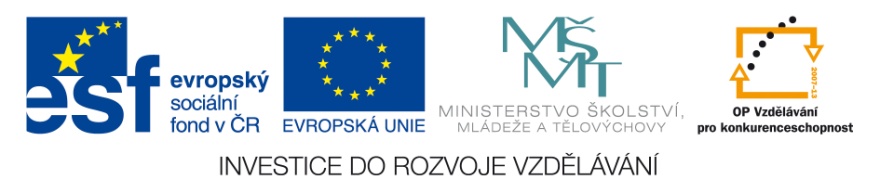